Pendidikan Tinggi Dalam Persaingan Global
Kuliah #4
Manajemen dan Kepemimpinan Perguruan Tinggi
MMPT
Universitas Gadjah Mada
Topik Bahasan
Tugas dosen: mengajar, meneliti, menulis, mengabdi pd masyarakat.
Tridharma PT dan kebijakan pemerintah.
Dari penelitian ke publikasi: artikel jurnal ilmiah, policy paper, monografi.
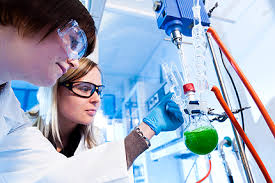 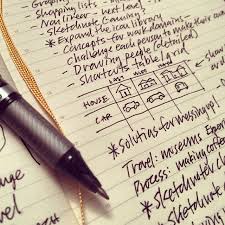 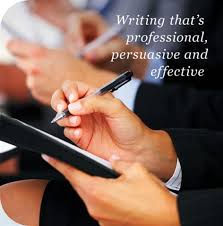 Scientific Manuscript vs. Budaya Lisan
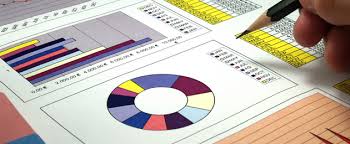 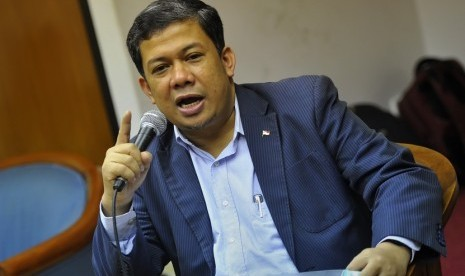 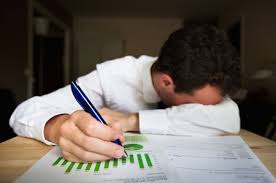 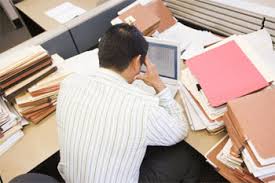 Dosen harus melakukan penelitian; Mengapa?
PENINGKATAN KAPASITAS INTELEKTUAL PARA DOSEN;PENINGKATAN KUALITAS BAHAN AJAR;Penerapan IPTEK dalam rangka modernisasi/madanisasi masyarakat.
SINERGISME TRIDHARMA PERGURUAN TINGGI
PUBLIKASI PATENT PENGUASAAN IPTEK DAN SENI
-angka kredit
-dana penelitian
-penghargaan
PENELITIAN
BAHAN AJAR BARU
PERMASALAHAN TERAPAN
cara problem solving
latar belakang pengetahuan & metodologi
PENGABDIAN KEPADA MASYARAKAT
PENDIDIKAN
DIKMAS YANMAS
PENGETAHUAN  PRAKTEK
JASA NILAI-NILAI BARU
PENINGKATAN PENGETAHUAN DIKTAT, BUKU MODUL
-angka kredit
-dana jasa kerjasama
-penghargaan
-angka kredit
-gaji
-penghargaan
KARIR DAN KESEJAHTERAAN DOSEN
Penelitian :
Kegiatan mencari dan menemukan kebaruan dalam kebenaran ilmiah melalui metode ilmiah dalam bidang ilmu pengetahuan, teknologi, dan/atau seni untuk kemajuan ilmu pengetahuan, teknologi, dan/atau seni, serta kesejahteraan masyarakat.
Dikti, 2008
Kekayaan Intelektual (KI), pentingnya Publikasi
Kekayaan yang timbul atau lahir karena
kemampuan intelektual manusia melalui
daya cipta, rasa dan karsanya yang dapat 
berupa karya di bidang teknologi, ilmu
pengetahuan, seni  dan sastra.

Untuk dapat diketahui oleh khalayak & 
komunitas yg lebih luas, hasil penelitian 
Harus dipublikasikan dan kekayaan 
Intelektual harus diakui.
Pengaruh Global pd Manajemen PT(Maringe & Foskett, 2010: 308)
Sistem global tidak seragam dan homogen.
Pendidikan tinggi akan diharuskan menyesuaikan diri dengan sistem internasional.
Mobilitas dosen dan mhs cenderung bergerak dari negara berkembang ke negara maju.
Pendidikan tinggi semakin terpengaruh oleh organisasi internasional.
Kebutuhan pendidikan tinggi (terutama tingkat master dan doktor) akan terus meningkat.
Perguruan tinggi harus bersaing untuk mendapatkan dosen, mahasiswa, dana dan sumberdaya lainnya.
Perguruan tinggi akan diharuskan untuk menjadi warga global; internasionalisasi kurikulum dan penguatan lembaga akan menjadi penentu kualitas.
Posisi Indonesia di Asia
Penelitian  Pengetahuan Baru  Nilai Tambah
Contoh #1: Kakao
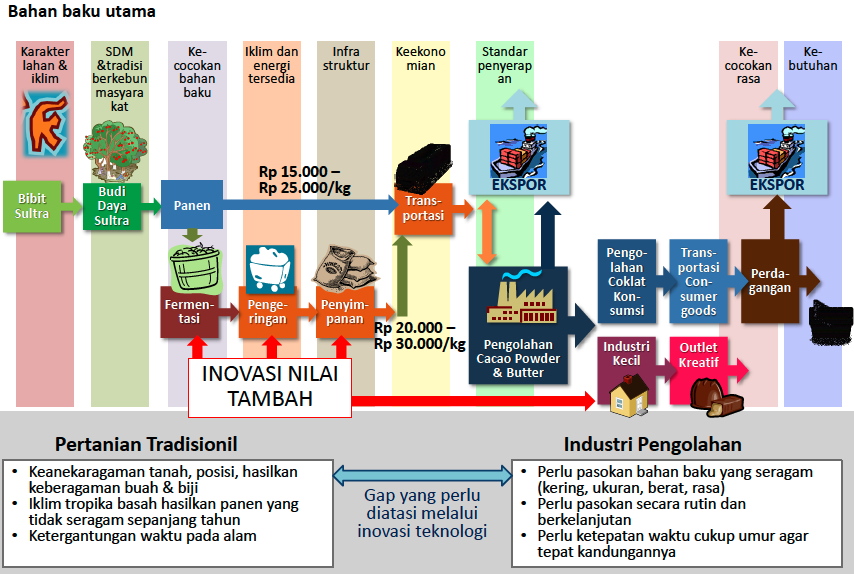 Jurnal
TTG
Bahan Ajar
Direktori
Monografi
Laporan
Diversifikasi Produk Penelitian
Hasil Penelitian
Artikel Ilmiah
Potensi HKI
Paten
Dosen Berkualitas
?
Kualitas Dosen
Perbaikan
Revisi
Hasil Penelitian/ Pengabdian
Tidak
Laporan
Kelayakan Publikasi
OK
Dewan Redaksi
Jurnal  Inter-Nasional
Jurnal Nasional
Jurnal Nasional
Jurnal Lokal
Jurnal Nasional
Masalah Umum
JURNAL TERINDEKS SCOPUS DI INDONESIA
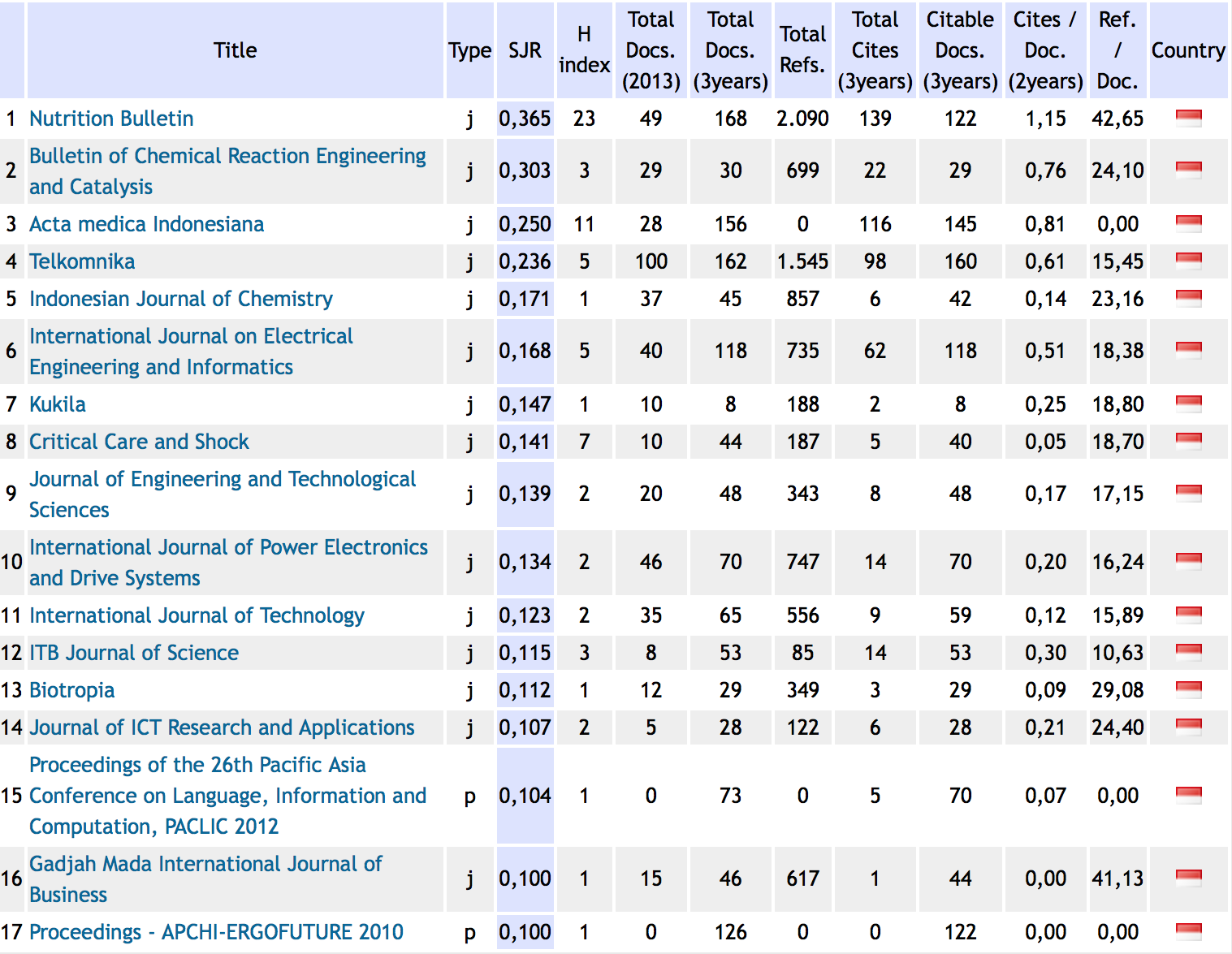 Pengindeks yang direkomendasi DIKTI
Ketentuan Ditlitabmas
Kinerja Penelitian Perguruan Tinggi akan ditentukan oleh tingginya luaran penelitian antara lain jumlah artikel jurnal ilmiah dan HKI (Pemeringkatan akan dilakukan secara online oleh Ditlitabmas, UGM sebagai kelompok Universitas Mandiri)
Setiap dosen boleh mengusulkan maksimal dua proposal penelitian (satu proposal sebagai ketua dan satu proposal sebagai anggota atau dua proposal sebagai anggota pada skema yang berbeda) dan dua proposal pengabdian kepada masyarakat (satu proposal sebagai ketua dan satu proposal sebagai anggota atau dua proposal sebagai anggota pada skema yang berbeda). Khusus bagi dosen yang mempunyai H index Scopus > 2 dapat mengajukan usulan penelitian sebanyak dua judul sebagai ketua dan dua judul sebagai anggota (Panduan Pengusulan Penelitian dan Abdimas 2015/2016).
TARGET PROGRAM KEMENRISTEK DAN DIKTI (4)
Program Penguatan Riset dan Pengembangan
Program Penguatan Inovasi
17
HUBUNGAN ANTAR UNIT DALAM MENGHASILKAN PUBLIKASI
BERAGAM INSENTIF
PROGRAM AKSELERASI PENERBITAN ARTIKEL JURNAL
UGM Annual Scientific meeting, 
Dimulai dengan pelaksanaan untuk kluster Sains dan Teknologi tahun 2015 (International Conference on Sciences and Technology (ICST), dan dirintis untuk kluster sosial-humaniora
Tahun 2016 akan dilaksanakan UGM Annual Scientific meeting untuk 4 kluster
Mahasiswa pasca diwajibkan ikut, BPP memfasilitasi berupa translater dan insentif 
Mahasiswa S1 dapat mengikuti seminar tersebut.
Dosen dapat memanfaatkan kegiatan tersebut untuk keperluan kenaikan pangkat/jabatan
Scopus Help desk dengan tugas:
Membantu pelaksana/panitia seminar agar proceeding seminar internasional terindeks scopus
Membantu pengelola jurnal agar jurnal terindeks Scopus
Pembentukan Unit Traslator 
Terdiri dari dosen FIB dan kluster
Kemungkinan mendapatkan native speaker atas kerjasama UGM
Masalah Umum Analisis dalam Karya Ilmiah
Arus informasi / hasil riset yang sangat deras. Penulis dan peneliti perlu fokus pada isu yg paling penting. 
Kualitas tergantung kepada kemampuan menghasilkan tulisan yg runtut (coherence): “separate the wheat from the chaff”
Masalah kejar target publikasi. 
Perlu menyeimbangkan argumentasi pro dan kontra: “balancing the evidence”.
Keterbatasan studi tunggal: keterbatasan dana, pembatasan kreativitas.
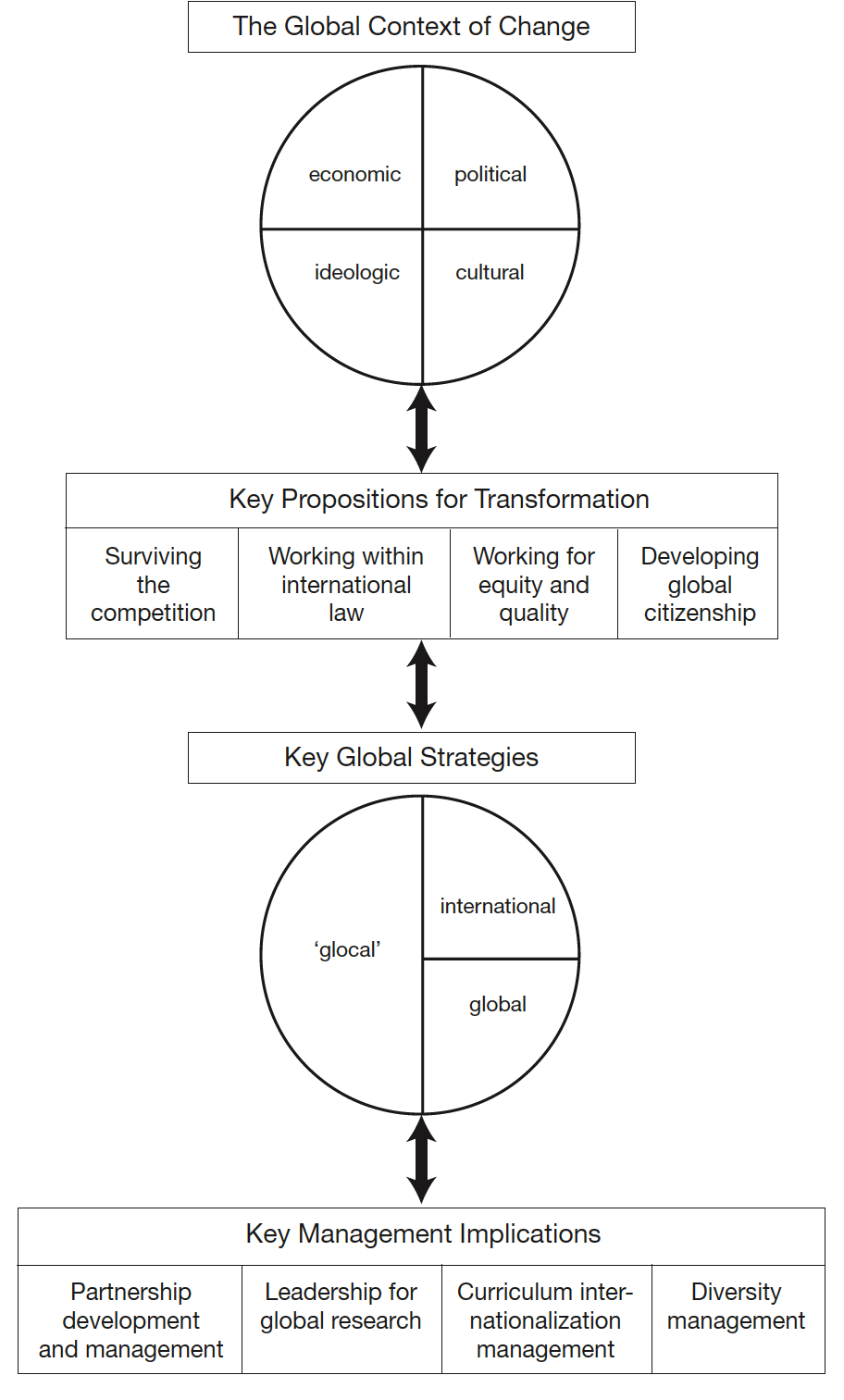 Sumber: 
Maringe & Fosket (2010:315)
Kesiapan untuk Persaingan Global(Foster, 2000:3)
Penerapan fasilitas pajak bagi urusan pendidikan.
Tinjau kembali larangan penggunaan bahan pendidikan dari LN.
Tinjau kembali pembatasan materi daring dari LN.
Perbaiki keterlambatan ijin pemerintah bagi kerjasama dengan PT luar-negeri.
Fasilitasi kunjungan dosen & mhs (staff & student mobility) antar-negara.
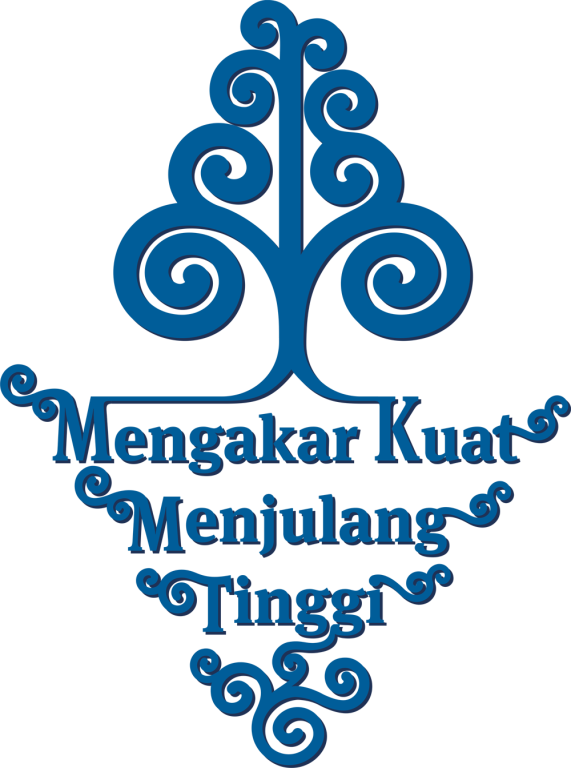 THANK YOU